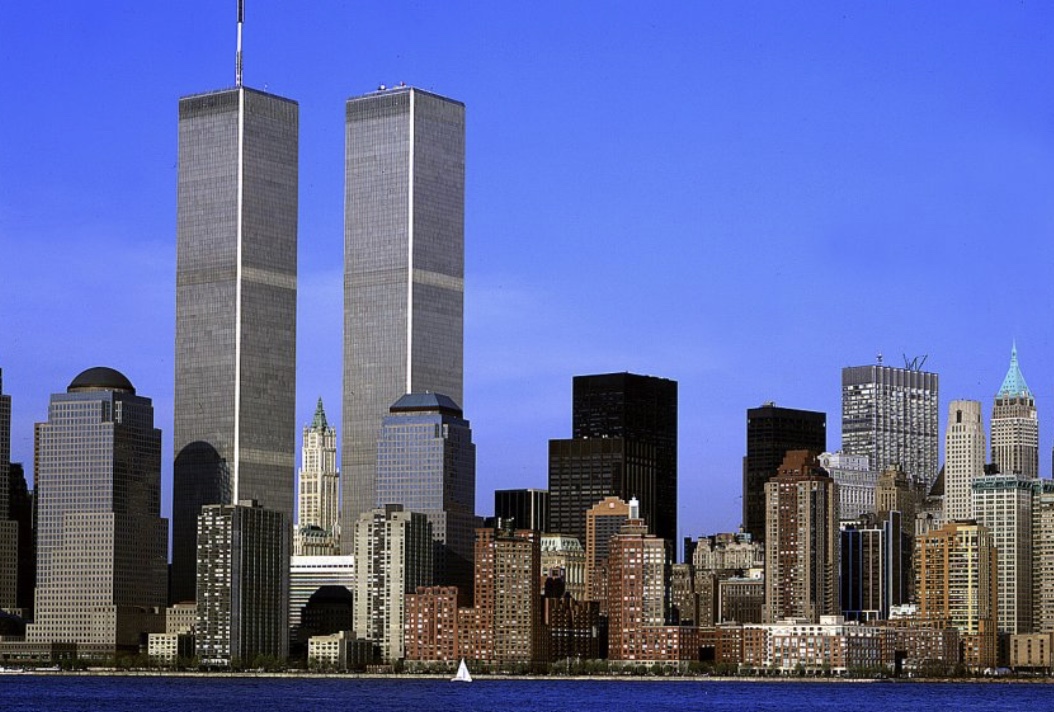 8:46 AM - 10:28 AM
SLIDE 3 WTC VIDEO
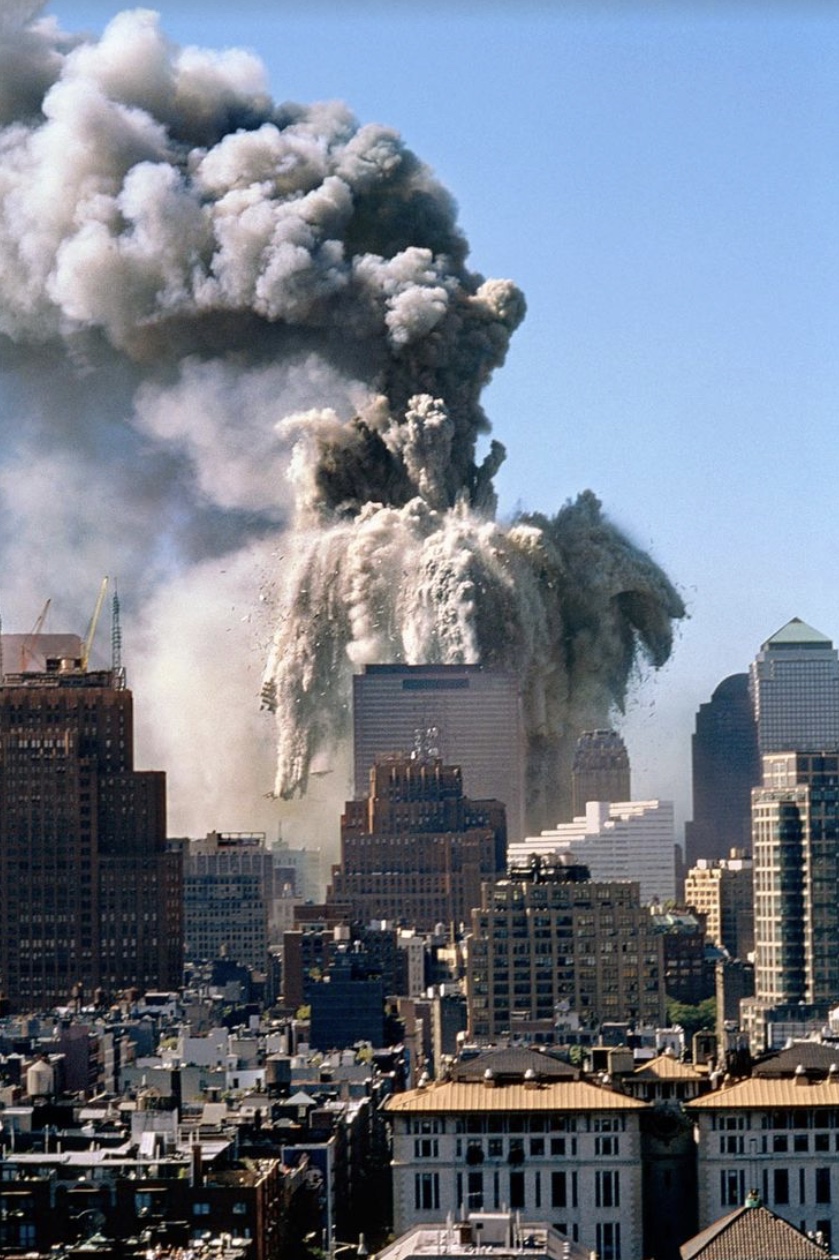 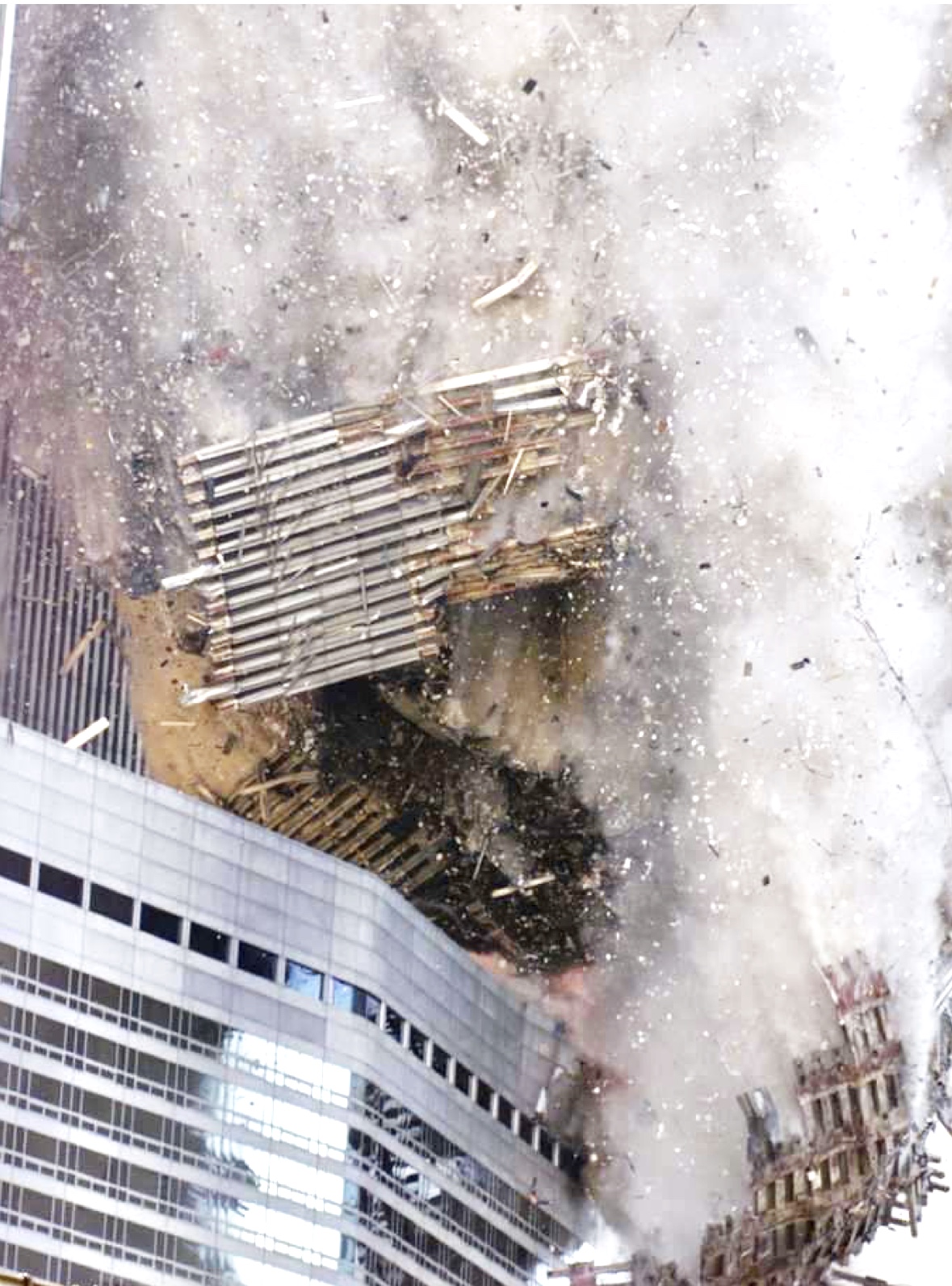 SLIDE 5 PENTAGON VIDEO
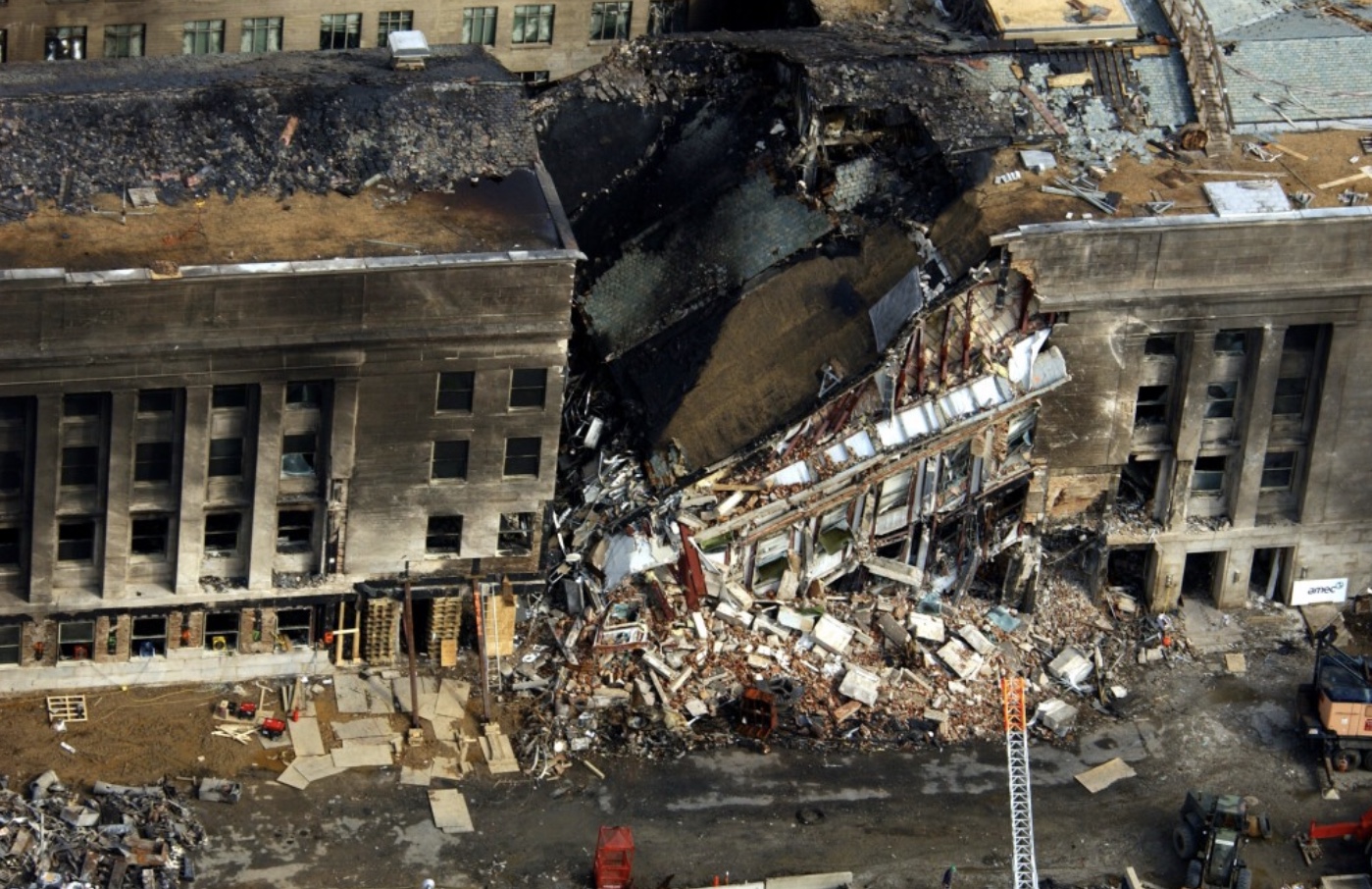 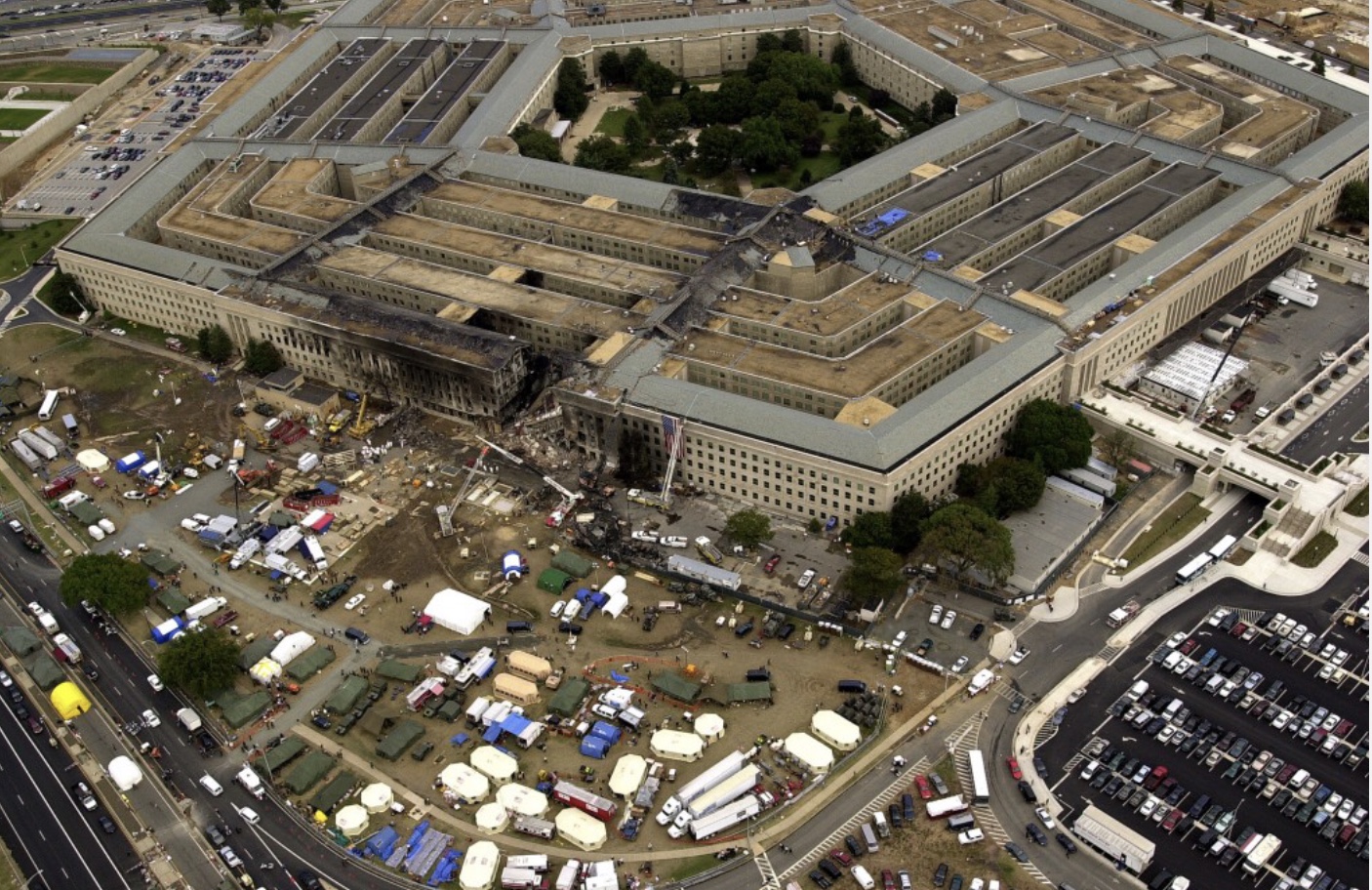 The Pentagon
“LET’S ROLL...”
SLIDE 8 PA VIDEO
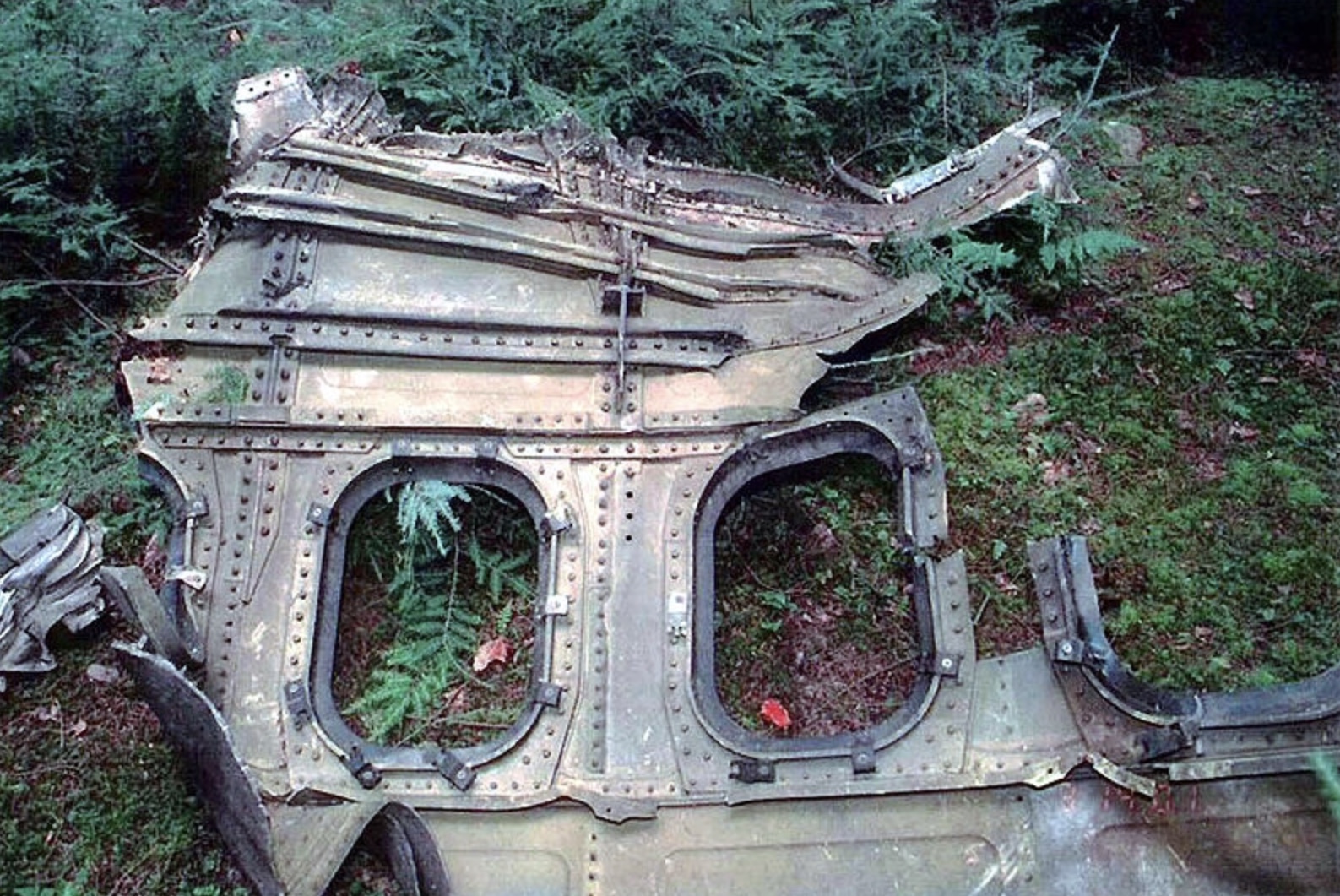 Somerset County, PA
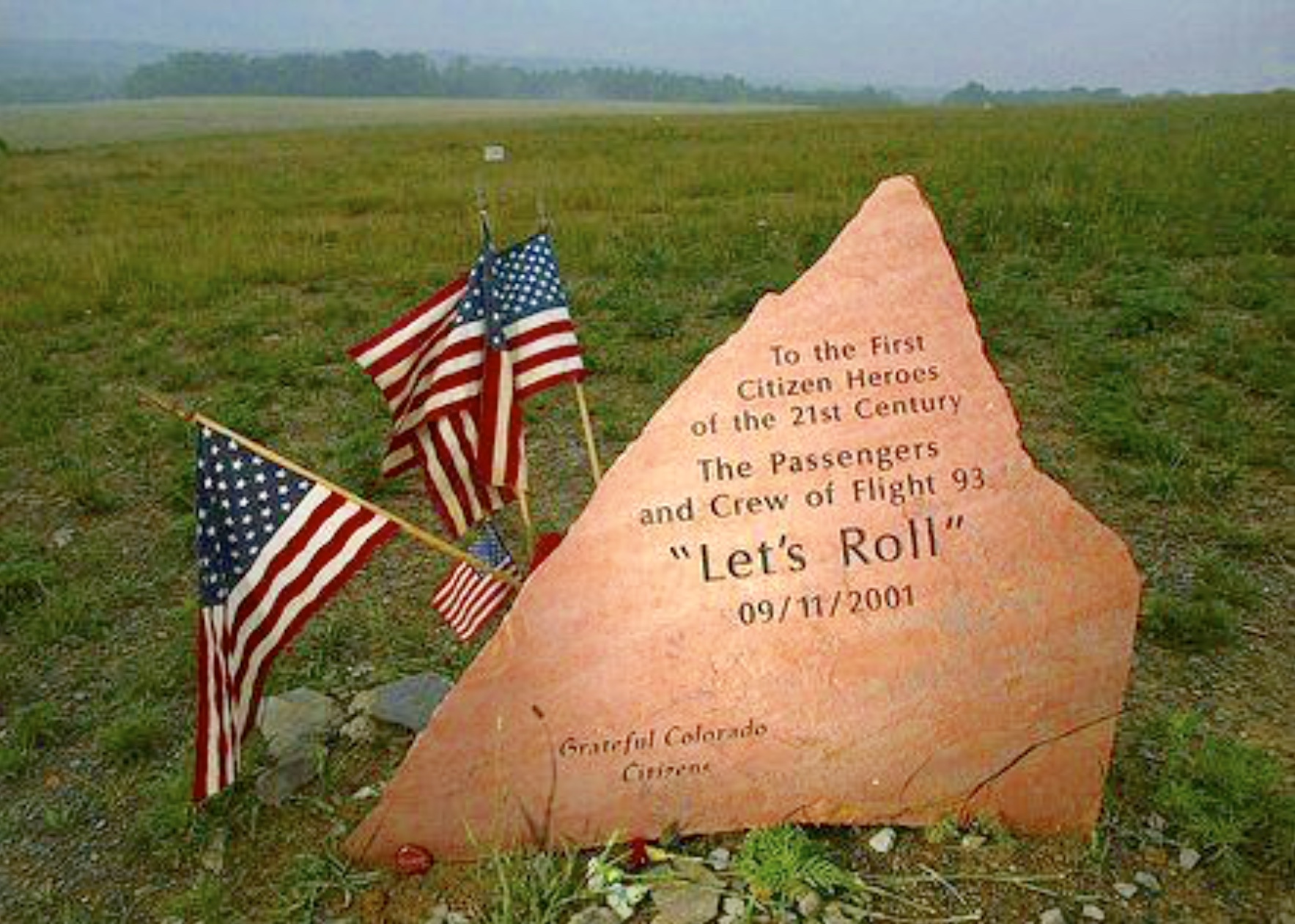 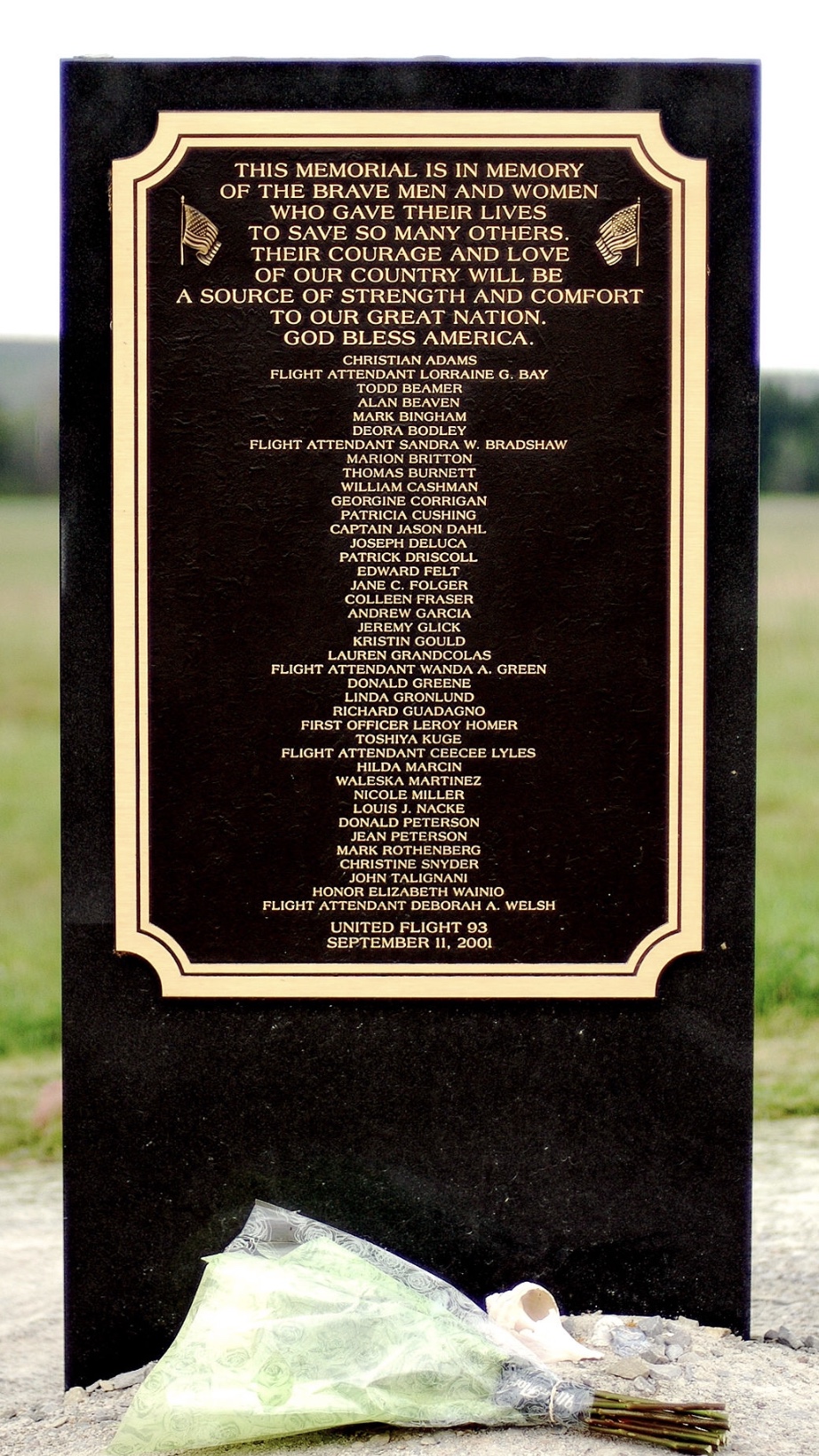 “I travel less and have safety in mind when I do...”

“We avoid big events more.”

“We have less trust in people who are different than us.”
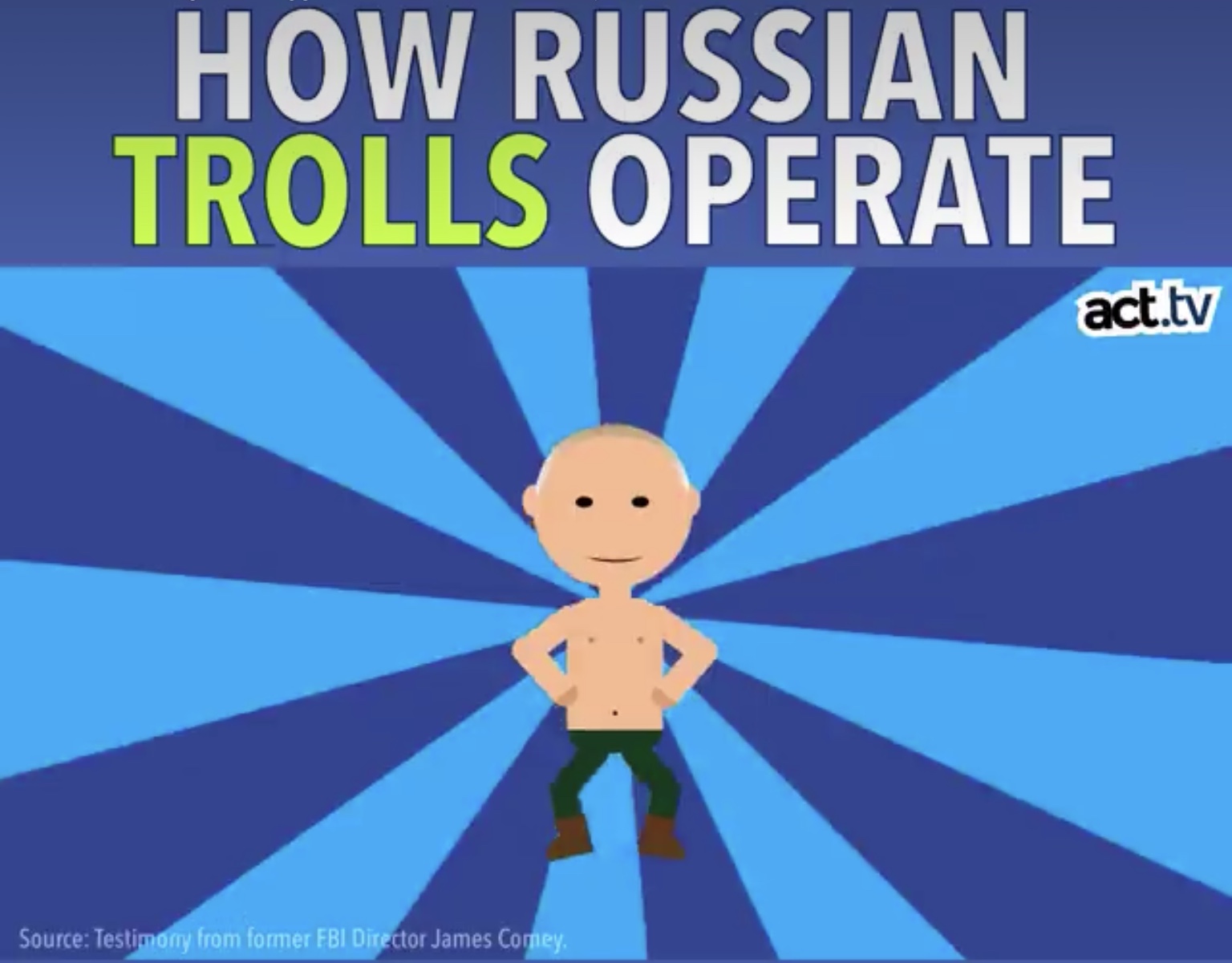 “A house divided against itself cannot survive...”
    -Abraham Lincoln
“...I do not expect the house to fall... I DO expect it will cease to be divided.”
    -Abraham Lincoln
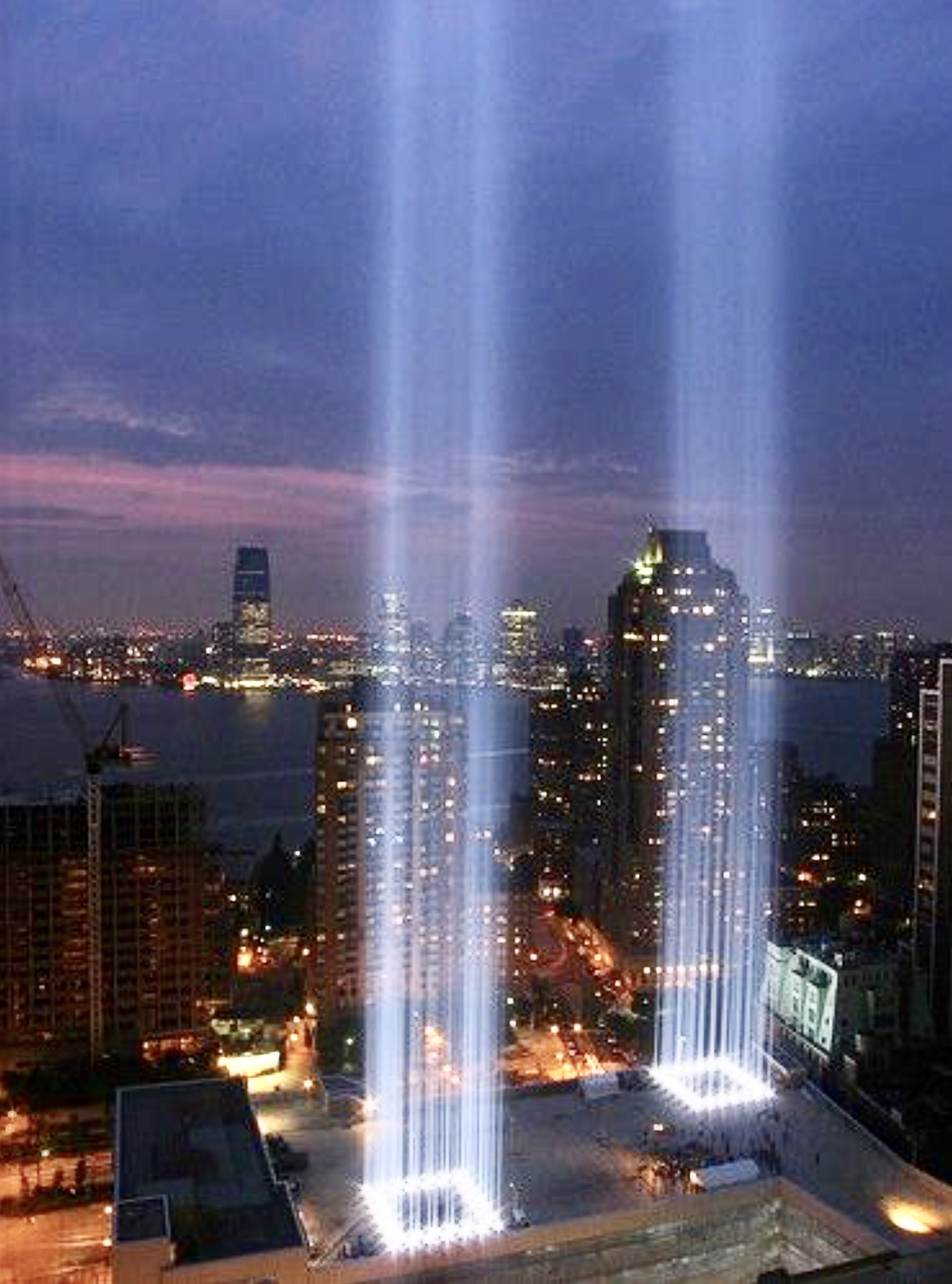 “What is essential is invisible to the eye.”

-Antoine de Saint-  Exupery, 
“The Little Prince”
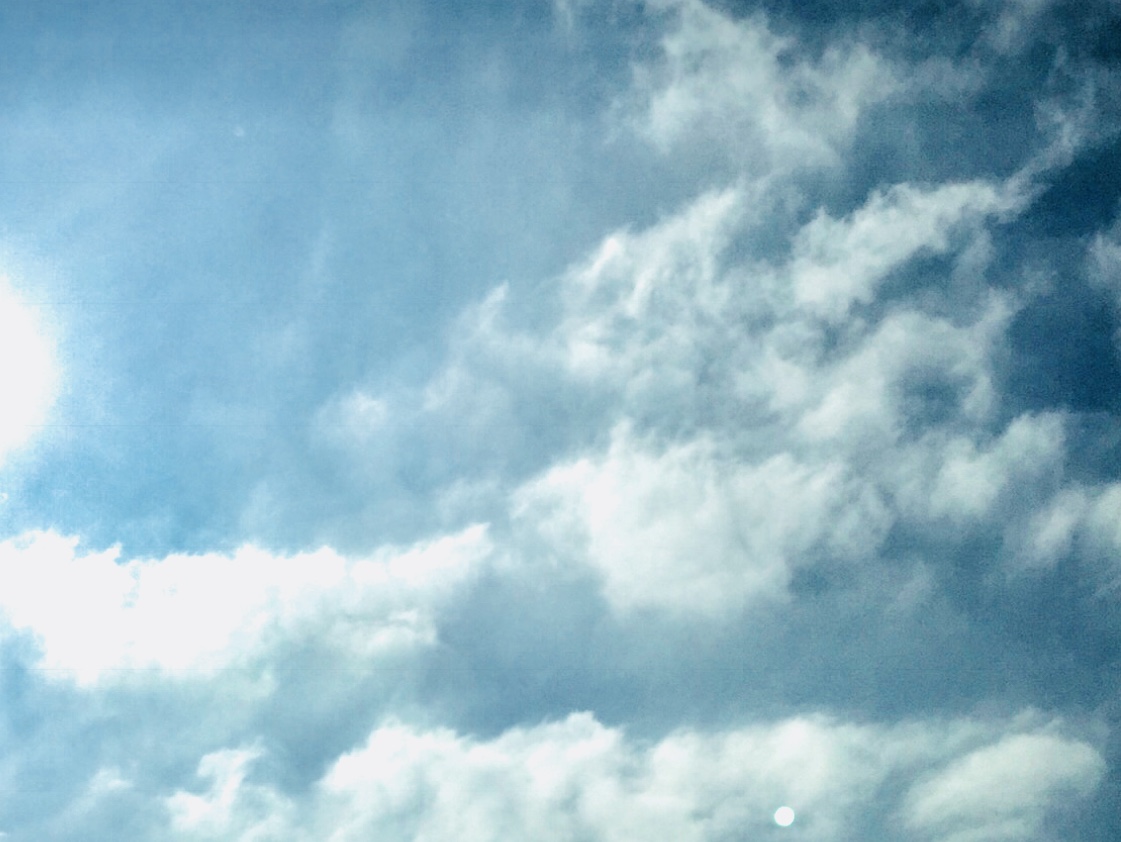 “It’s not the honors and the visible trappings that ... nourish our souls...it’s the knowing we can be trusted, that we make a difference, that we never have to fear the truth....
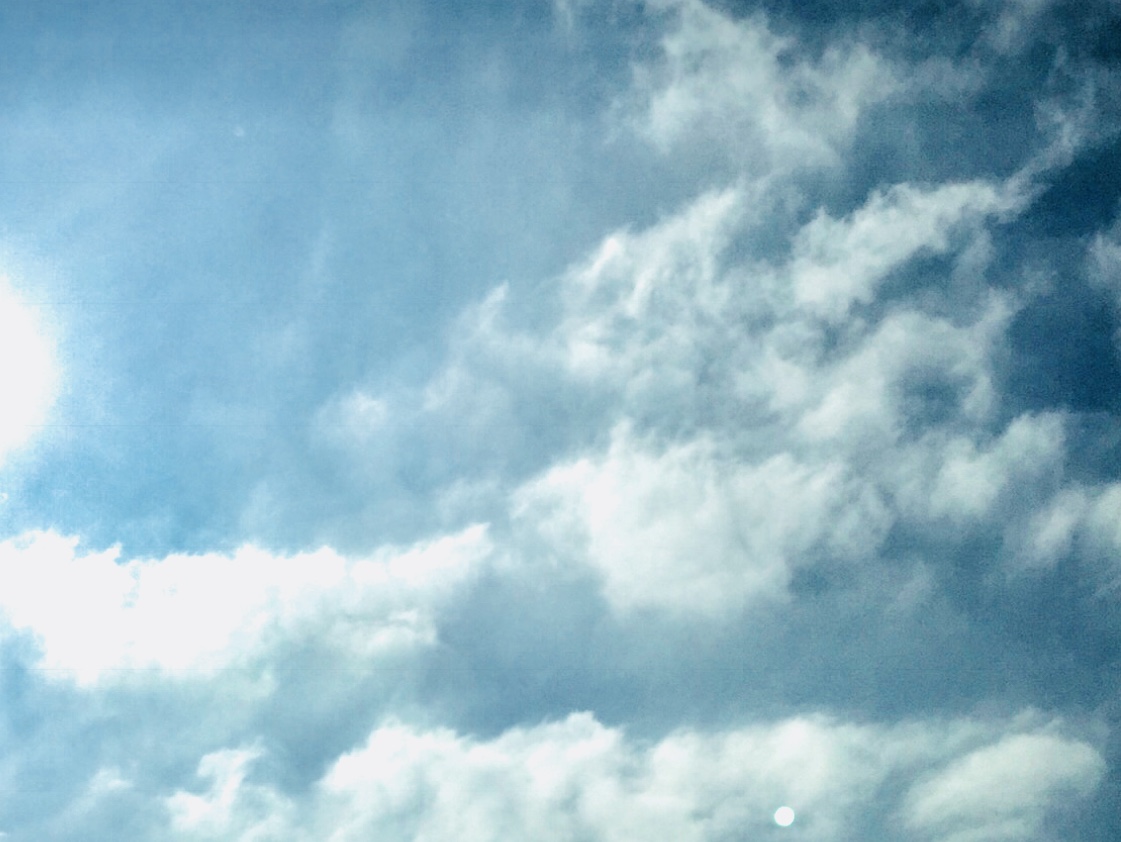 That’s why love conquers hate, peace triumphs over war, and justice ultimately seeks to prevail.

...It’s that common sense of connection for which the human spirit yearns.
-Fred Rogers
“LET’S ROLL...”
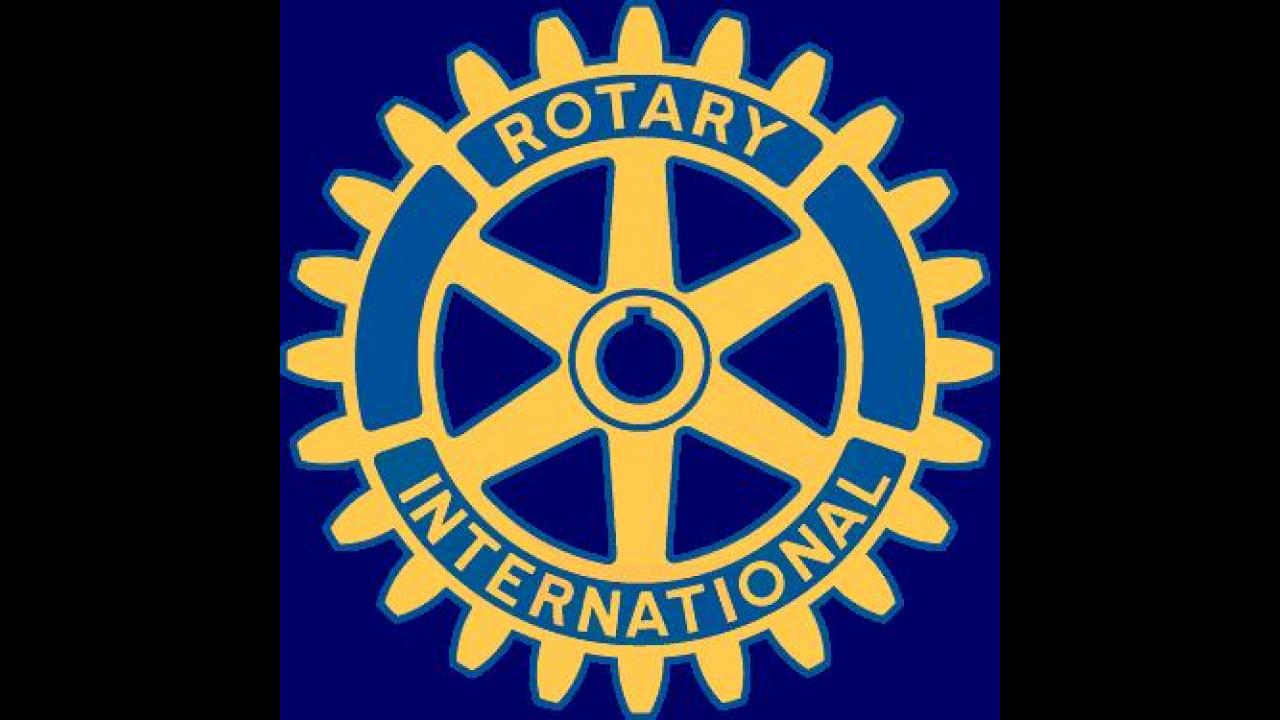